Imperfect competitionMonopolyMonopolistic competition (briefly)Oligopolyand
Information Economics
Market structure and competition
There are different degrees of competition, from “none” to “perfect”
Imperfect competition: firms have at least some market power, meaning they can set their own price (within limits)

At one end of the spectrum is monopoly: one firm with no close substitutes and strong barriers to entry. A cartel can also behave like a monopoly. Pure monopoly is rare. (More common with a narrow definition of the market.)

Oligopoly: the market is dominated by very few large firms. Common. Product could be identical (oil) or differentiated (phones). 

Monopolistic competition is a hybrid market structure. There could be many competitors and firms face some close substitutes for their products. But each firm has modest market power. Very common. Product differentiation always. Local restaurants, e.g.

Perfect competition: identical product, free entry, no market power. Rare.
For use with Mankiw and Taylor, Economics 6th edition 9781473786981 © Cengage EMEA 2023
What causes barriers to entry?(If they didn’t exist, firms would enter and it wouldn’t be a monopoly anymore)
Unique and protected technology (patents & copyright support this: Disney, MS, pharma)
Low costs at large scale: natural monopoly (can drive out rivals)
Protected access to a key natural resource (ALCOA/bauxite)
Acquisition of rival firms (a good way to kill rivals: FB and Google)
All firms want to be monopolies and do their best to have market power!
Demand
Demand
Monopoly Versus Competition: the key difference is that a monopoly can choose price
Figure 2 . Demand Curves for Competitive and Monopoly Firms
(a) A Competitive Firm
’
s Demand Curve
(b) A Monopolist
’
s Demand Curve
Price
Price
Faces entire market alone, hence D curve slopes ↓
One of many sellers, selling at prevailing P
Quantity of Output
Quantity of Output
0
0
For use with Mankiw and Taylor, Economics 6th edition 9781473786981 © Cengage EMEA 2023
Monopoly Versus Competition
Monopoly
Is the sole producer.
Faces a downward-sloping demand curve.
Is a price maker.
Reduces price to increase sales.
Competitive Firm
Is one of many producers.
Faces a horizontal demand curve.
Is a price taker.
Sells as much or as little at same price.
Clearly huge unique social media companies charging €0 are not the standard case of imperfect competition
For use with Mankiw and Taylor, Economics 6th edition 9781473786981 © Cengage EMEA 2023
A Monopoly’s Revenue
A Monopoly’s Marginal Revenue
A monopolist’s marginal revenue is always less than the price of its good. 		WHY???
The demand curve is downward sloping.
When a monopoly drops the price to sell one more unit, the revenue received from previously sold units also decreases.

When a monopoly increases the amount it sells, it has two effects on total revenue (P  Q).
The output effect—more output is sold, so Q is higher.
The price effect—price falls, so P is lower.
because
For use with Mankiw and Taylor, Economics 6th edition 9781473786981 © Cengage EMEA 2023
Demand
Marginal
(average
revenue
revenue)
A Monopoly’s Revenue
Figure 3. Demand and Marginal Revenue Curves for a Monopoly
MR is always twice as steep as a linear D curve!
Price
€11
10
9
8
7
6
5
4
3
2
1
0
–1
Quantity of Water
1
2
3
4
5
6
7
8
–2
–3
–4
For use with Mankiw and Taylor, Economics 6th edition 9781473786981 © Cengage EMEA 2023
2. . . . and then the demand
1. The intersection of the
curve shows the price
marginal-revenue curve
consistent with this quantity.
and the marginal-cost
curve determines the
profit-maximizing
B
Monopoly
quantity . . .
price
Average total cost
A
Demand
Marginal
cost
Marginal revenue
QMAX
Q
Profit Maximization
Figure 4.  Profit Maximization for a Monopoly
Price at level B NOT A!
Costs and
Revenue
Quantity
0
Q
For use with Mankiw and Taylor, Economics 6th edition 9781473786981 © Cengage EMEA 2023
Marginal cost
Monopoly
E
B
price
Monopoly
Average total cost
profit
Average
D
C
total
cost
Demand
Marginal revenue
QMAX
A Monopoly’s Profit
Remember that profit = (P – ATC) * Q
Figure 5. The Monopolist’s Profit
Costs and
Revenue
Quantity
0
For use with Mankiw and Taylor, Economics 6th edition 9781473786981 © Cengage EMEA 2023
The Deadweight Loss
In contrast to a competitive firm, the monopoly charges a price above the marginal cost.  
From the standpoint of consumers, this high price makes monopoly undesirable.  
However, from the standpoint of the owners of the firm, the high price makes monopoly very desirable.
For use with Mankiw and Taylor, Economics 6th edition 9781473786981 © Cengage EMEA 2023
Marginal cost
Deadweight
loss
Monopoly
price
Marginal
Demand
revenue
Monopoly
Efficient
quantity
quantity
The Deadweight Loss
Figure 7.  The Inefficiency of Monopoly
In a competitive industry, S = MC
Price
Quantity
0
For use with Mankiw and Taylor, Economics 6th edition 9781473786981 © Cengage EMEA 2023
How economics defines inefficiency, redux
The inefficiency here is not because monopoly profit is high and it’s unfair
It’s because monopolies restrict quantity produced compared to competitive markets, and that reduces total producer and consumer surplus: deadweight loss, the pink triangle. Marginals not equal!
IOW a classic monopoly reduces total surplus but grabs more surplus for itself
Remember that max surplus is the criterion for efficiency
If the monopoly incurs costs to maintain (or create) its monopoly power (likely), those costs would also be included in deadweight loss.
For use with Mankiw and Taylor, Economics 6th edition 9781473786981 © Cengage EMEA 2023
Price Discrimination: a special power of some imperfectly competitive firms
Perfect Price Discrimination occurs when a monopoly can separate customers by the willingness to pay and can charge each customer a different price.
Somehow it has to prevent arbitrage: customers re-selling their cheap product at a slightly higher price
Two important effects of price discrimination:
It can increase the monopolist’s profits.
It can reduce deadweight loss.
Kind of paradoxical!
For use with Mankiw and Taylor, Economics 6th edition 9781473786981 © Cengage EMEA 2023
Consumer
surplus
Deadweight
Monopoly
loss
price
Profit
Marginal cost
Marginal
Demand
revenue
Quantity sold
The Analytics of Price Discrimination
Figure 8a.  Welfare (surplus) without Price Discrimination: For a monopolist with single price
Price
Quantity
0
For use with Mankiw and Taylor, Economics 6th edition 9781473786981 © Cengage EMEA 2023
Profit
Marginal cost
Demand
Quantity sold
The Analytics of Price Discrimination
Figure 8b. Welfare (surplus) with Price Discrimination: A monopolist with perfect price discrimination.
Firm sells at a different price to every consumer.
Charges each consumer’s max price (reservation price)
Price
No consumer surplus remains: it has all become seller surplus
And no deadweight loss
because output is high
Quantity
0
For use with Mankiw and Taylor, Economics 6th edition 9781473786981 © Cengage EMEA 2023
Examples of price discrimination
Train, movie and museum tickets: kids’ and pensioner discounts
Airline tickets: who knows! Very opaque!
Quantity discounts: buy 10, get one free
Join the club, get special sales
American college and university pricing: “financial aid” (discounts) for students with less ability to pay, high prices for the wealthy
Oligopoly: a few large firms dominate a market
The concentration index measures what market share the biggest  4 or 5 firms have
A benchmark for true oligopoly: 75% of market share belonging to 4 or 5 largest firms
Oligopolies may have product differentiation
Airlines, packaged food, cosmetics, banking
Or could sell an identical product
Petroleum companies
For certain, in real life large firms earn higher profits, and concentration is increasing over time
The Oligopoly Game
Each side of the room is a separate planet. Not interacting at all. 5 firms in each side of the room. Each firm’s objective: maximum profit
Selling a homogenous product: petroleum
Sharing a single demand curve among the 5 (this is important!)

Your decision variable is quantity: how much petroleum will your firm pump each period	
OPEC makes decisions this way--it doesn’t try to set price directly
Each firm has a constant MC of 10 (per barrel of petrol)
And there are no fixed costs
Total demand for petroleum Qd = 100 - P
P

100
Marginal cost per barrel = €10
100	Q petroleum barrels
Economists use game theory to analyze oligopoly
Games are about strategic behavior (often among rivals)
Oligopoly is the market structure characterized by rivalry
“Rivals” are big enough to affect each other’s outcomes
Explicit cooperation is often illegal at the national level (not internationally though)

How is this different from other market structures?
In perfect competition, individual firms are too small to be significant influencers
In pure monopoly, there are no rivals
Games have players, strategies and payoffs
There are two players in a typical game
Strategies are the choices each player faces. Could be same or different
Payoffs are outcomes: for instance, € profit
The key here is that one player’s payoffs depend on what she does, and ALSO on what the other player does
That’s the essential nature of a game
We show all this info in a matrix that you read down and across
Roughly based on D and MC of the oligopoly game
Firm B
Firm A
Solving the game
To figure out how Firm A will act, consider what’s best given what Firm B is doing
--If B plays 20, A should play 30 because 1200 > 1000
--If B plays 30 A should play 30 because 900 > 800
--The same reasoning holds for B
--Q = 30 is a “dominant strategy” for both firms
--DS means “best no matter what the other firm does”

Solution: Both play Q = 30
Nash equilibrium
A definition of equilibrium in games
If each player is doing the best they can GIVEN what the other player is doing, there is a Nash equilibrium
Because games involve rivalry, the equilibrium refers to the other player’s choice
This doesn’t happen in competitive equilibrium or monopoly equilibrium
The paradox of the Prisoner’s Dilemma
This oligopoly game has the same payoff structure as the classic Prisoner’s Dilemma game
Both players have an incentive to “cheat” rather than cooperate (in our game, cheating means raising Q to 30)
Because no matter what the other player does, cheating is superior
But the outcome is INFERIOR for both: 900 is worse than 1000
Interpreting the P.D. for oligopolistic firms:
Cooperation produces a better result
But if the other firm is cooperating, cheating is more profitable
Consequently, everyone may end up cheating
Cheating vs Cooperation
What’s the reality?
For OPEC, cheating has often been a problem: each country wants to pump more oil to support national goals, which hurts the cartel
For firms (not OPEC) cooperation is complicated by pro-competition laws
On the other hand, oligopolistic firms consistently earn high profits which implies cheating is not out-of-control 
Firms tend to avoid price competition; compete in less risky ways…
Such as product differentiation
Wrap-up on market power
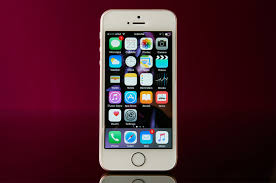 What are the static consequences of market power?
Firms keep quantity low in order to keep price high, and profits high
Alternatively, they can pay low prices to suppliers, pushing costs excessively low (this hurts the factor market: “monopsony”
We didn’t look at a diagram of this outcome
Both (selling high and buying low) cause redistributions toward the firm and deadweight loss to society
Longer-run consequences
Big firms may be high-cost and low innovation, since their profits are protected. GM especially in the past? Kodak? 

They may spend money to increase their market power and keep competitors out. Advertising or spending money to get political favors
Other consequences for society
High monopoly profits increase income inequality…
because stocks are disproportionately owned by the wealthy
Big firms have excessive political influence in most countries
There are possible benefits
High profits may permit MORE spending on research and development—firms are secure and can take the long view
Market power correlates with higher wages and better benefits for workers 
Dominant firms like Mercedes, Nintendo, TikTok, Nokia (once), Spotify and Apple confer prestige on their home countries 
The quest for market power leads to product differentiation, which could benefit consumers
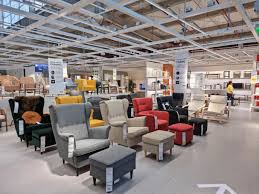 Monopoly profits pay for public goods or charitable activities.
A few U.S. examples…
Many beautiful skyscrapers in New York City
The Rockefeller, Ford, Carnegie and Gates Foundations
The Guggenheim, Frick, Morgan and Getty Museums (and the former Sackler wing at the Met)
Policy Makers’ Responses to Monopoly and Oligopoly
Government responds to the problem of monopoly in several ways.
Blocking mergers that could reduce competition 
Right now: JetBlue & Spirit Airlines; Microsoft & Activision Games
Protecting and regulating existing monopolies
Some “natural monopolies” must answer to a public board & have prices etc approved: electric power, TV/internet cable in the U.S.
Nationalization: common in the first half of 20th C
But the trend for many decades is the reverse: privatization
Breaking up a monopoly into many small firms: rare
Bell Telephone in the U.S. 1980s
Doing nothing or supporting monopoly
What’s the policy trend?
US pro-competition policy is known as “anti-trust law”
The US has been pretty passive for decades, with an uptick under the current president. 
US courts look at prices consumers pay to evaluate competition
Which leaves Amazon, FB, Google, Wal-Mart free to GROW and dominate given their low or zero prices 

In the UK and elsewhere in Europe the term is “competition law”
The EU has more assertive anti-trust policies than the U.S.
“Until the 1990’s, US markets were more competitive than European markets. Today, European markets have lower concentration, lower excess profits, and lower regulatory barriers to entry.”
	Gutierrez & Philippon, “How EU Markets Became More Competitive Than U.S. Markets,” Wharton, 2018
A final market failure: Information asymmetry
One of our assumptions about perfect competition was that buyers and sellers have perfect information
In real life, sometimes sellers have crucial info buyers don’t have, and vice versa
Information economics explores how this can mess up the efficiency of markets
Moral hazard
A “principal” engages an “agent” to do something for him
The principal doesn’t have full info on whether the agent is acting in his interest
The agent has an incentive to act contrary to the principal’s interest
It’s costly for the principal to monitor the agent
Examples:
You (the principal)park your wealth in an investment fund
You expect the fund (your agent) to maximize your wealth
But the fund is taking too many risks trading on its own behalf, even selling you assets it wants to get rid of
You don’t have the info to discern this
The bank is exhibiting moral hazard
This story was commonplace leading up to 2008 financial crisis
Outcome: people lose wealth, could withdraw from financial institutions, financial intermediation suffers
Another:
An insurance company (the principal) can’t easily distinguish risky drivers from safe drivers 
If a driver (the agent) is insured, he has little incentive to avoid theft or modest accidents
The company incurs costs from the moral hazard
It may lose money on policies and may stop offering thm
Another:
A firm (the principal) wants its employees to devote high effort to the job
The employees (the agents) have their own motivation, utility maximization; they supply a range of effort
The firm can’t easily tell which employees are putting in max effort and which are not
Low effort workers exhibit moral hazard
Firm could lose money, exit
How to solve moral hazard?
Insurance firms might be able to structure a policy to gather information on clients
High-deductible/low premium policies are attractive to safe drivers (unlikely to have the accident)
But they’re not a good deal to risky drivers. They prefer high premium/low deductible structure
The firm can sort out buyers & make money on both
Or, government regulation can target moral hazard
Laws requiring financial firms to act on behalf of their clients, not themselves, or laws restricting risky trading
Consumer protection in manufacturing: firms must meet safety standards
Effectiveness depends on enforcement
Those harmed might have to sue; courts may punish the moral hazard
How do firms get high effort from employees?
How do firms get high effort from employees?
Piece work: pay by the output, not the hour (could cause quality problems in some types of production)
Monitor, monitor, monitor (expensive, miserable for workers, sometimes inaccurate--“performance reviews”)
Pay a wage above the market rate—employees REALLY won’t want to get fired so they work hard
Adverse selection
Another market failure originating in asymmetric information
Those with the most to gain self-select into a market but others can’t tell “good” buyers or sellers from “bad” ones (lack of info)
People with crummy cars more likely to try to sell them
People with poor health really want to buy insurance
People who are low productivity still want well-paid work
The consequence: the “good” sellers or buyers are driven out of a disadvantageous market
Only the “bad” remain
The market shrinks or even disappears
Possible solutions to adverse selection
Regulation: sellers of cars have to reveal repair records, accident records. Information symmetry
Require everyone to join the health insurance system
No more adverse selection
Firms can require references or pay a high wage to attract a good pool of job applicants (not perfect solutions)
Interestingly, U.S. Obamacare forbids insurance firms from using some info they do have: they can no longer reject insurance clients due to “pre-existing conditions”
Firms sorting customers and charging more to the less profitable ones sounds unfair when it comes to health…but “efficient”
The list of market failures we’ve discussed:
Public goods and common resources
Externalities (both positive and negative)
Market power: Monopoly, oligopoly, monopolistic competition, monopsony
Information asymmetries

Those in purple, too little output is produced
Those in green, too much output is produced
Practice problem on monopoly: CC Cupcakes Inc
Market demand: Qd = 60 – 2P
Marginal revenue: MR = 30 - Q
MC = Q
TFC = 60 (the 2 60s are coincidence)
TVC = Q2/2
TC = 60 + Q2/2
ATC equation = ???
Plot D, MR and MC
Find profit-maximizing Q and then find P (careful)
Calculate ATC at the profit-maximizing output
Use that answer to draw the profit rectangle on your diagram